管理类研究与论文发表经验浅谈
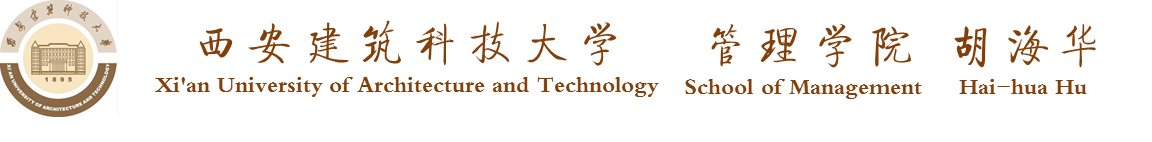 1
报告内容
第一部分：自我介绍
第二部分：如何开展研究
第三部分：如何发表论文
2
自我介绍
胡海华
2014年7月，西安交通大学管理学院 管理科学与工程博士毕业
2017年6月，工商管理系副教授、硕导
2017年11月，入选陕西省高校杰出青年人才计划
3
自我介绍
研究方向
创新扩散（计算机仿真，agent-based modeling）
社会化商务与口碑营销（问卷、实验）
研究成果
SSCI论文5篇（其中2篇JCR1区），CSSCI论文3篇
国家自然科学基金青年项目1项
4
如何开展科研
1.  怎么选题？
2. 怎么检索、阅读、整理文献？
5
如何开展科研
1.  选题：idea从哪里来？
（1）导师课题/指定
（2）扩展前人研究模型
（3）数据/结果
（4）对现实问题的思考
6
如何开展科研
1.  选题：什么选题值得做？
（1）有理论意义：对现有理论的验证、补充、扩展、修正、整合
（2）有现实意义：研究问题在企业中普遍存在，研究结论有助于企业提高绩效
7
如何开展科研
1.  选题：牢记管理学研究是为谁服务
企业社会责任行为将有助于提高社会绩效（包括经济、社区、环境绩效）
8
如何开展科研
2.  文献：为什么要读文献？
文献能够告诉你：
（1）有没有人做过相同或相似的问题？
（2）如果有，那么
他们得到了什么结论？
他们用什么方法做的？
他们已经做到哪一步了？
他们的研究与我的研究有什么不同？
（3）如果没有，那么
为什么他们不做？
是不值得做？还是无法做？
9
如何开展科研
2.  文献：读哪些文献以及怎么读？
（1）起源的那篇文献（研碎了读）
（2）引用最多的3-5篇文献（嚼烂了读）
（3）Top期刊上的其它相关文献（慢慢读）
（4）最新发表在一流期刊上的文献（快速读）
小贴士：只（精）读英文文献
英文期刊不一定都是好期刊
但顶尖期刊一定是英文期刊
10
如何开展科研
2.  文献：去哪里搜索、下载英文文献？
查文献：http://ac.scmor.com/#opennewwindow

下文献：
https://www.howsci.com/sci-hub-alternative.html
11
如何开展科研
2.  文献：怎么搜索文献？
方法一：巧用谷歌学术
Step 1  谷歌学术中搜索关键词
Step 2  选定发表在Top期刊、引用量排前列、与自己研究最相关的文献
Step 3  搜索这篇文献的被引，并在其中筛选
12
如何开展科研
2.  文献：怎么搜索文献？
方法二：巧用最新文献
Step 1  找到主题最相关的最新文献（顶级期刊）
Step 2  对这篇文献中的参考文献进行筛选
13
如何开展科研
2.  文献：怎么整理文献？
（1）善用文献管理软件（Endnote）
（2）勤于做笔记（按照作者/主题检索）
14
如何发表论文
论文写作的10大原则

管理类论文写作的几点建议
投稿的几点建议
Mensh B, Kording K. Ten simple rules for structuring papers[J]. Plos Computational Biology, 2017, 13(9):e1005619.
15
如何发表论文
10大原则之一：要聚焦在一个与标题对应的核心贡献上
（1）一篇文章集中传达一个信息—核心贡献
（2）做标题党—吸引读者有兴趣继续读下去
（3）这样做的目的在于读者记住你的文章与贡献
16
如何发表论文
10大原则之二：文章是写给不了解你工作的人
（1）让读者花最少的心智资源就能读懂你的文章
例如：定义、解释文中第一次出现的专业名词
（2）学会利用心理学知识来组织文章
例如：人的记忆有限，当下能记住的事项个数有限；人容易记住开头和结尾，却不容易记住中间部分
17
如何发表论文
10大原则之三：坚持3C模式
Context-Content-Conclusion
（1）一个能让人记住、可以复述的故事往往具有一个辨识度高的开头（背景介绍，context），明确的中间内容（content）和一个干净的结论（conclusion）
（2）3C模式最符合人脑记忆和逻辑推理的特点
（3）3C模式可以应用于每一段落的写作
18
如何发表论文
10大原则之四：避免逻辑跳跃
（1）与核心主张关系不大的论点、论据简要带过即可，避免主题间的更换
（2）相关的段落和句子要放在一起，不要被不相关的内容给隔离开
（3）不要介意重复使用一个相同词汇
19
如何发表论文
10大原则之五：在摘要里讲一个完整的故事
（1）对大多数读者来说，摘要是他们唯一读的部分
（2）三大要素：Context-Content-Conclusion
Context：领域具体问题Gap为什么重要
Content：填补Gap所用的方法、途径以及结果
Conclusion：总结（理论）贡献
20
如何发表论文
10大原则之六：在引言里传达“为什么这篇文章是重要的”
（1）引言用来突出现有知识体系和方法中的Gap，以及为什么这个Gap很重要
（2）三板斧：该问题在企业实践中普遍存在前人做了一些研究，但存在某些问题针对此问题，我怎么做，得到什么结果，意义在哪
（3）如果需要的话，在引言最后一段可以简单预告一下结论
21
如何发表论文
10大原则之七：用宣言式的语句来表达研究结果，并善用图表作为支持
（1）结果部分要用逻辑来说服读者，支持文章核心论点—不能仅呈现结果
（2）图表要力求漂亮和高效
（3）结果部分的第一段最好能总结一下研究方法，以及方法中的创新点——因为很多读者会直接跳过研究方法部分
22
如何发表论文
10大原则之八：讨论文章怎样填补了Gap，及其局限性与大领域的相关性
讨论部分至少要包含以下内容：
（1）总结结果—很多读者只读前言和讨论
（2）联系相关文献强调、升华文章的理论意义
（3）联系企业实际总结文章的实践启示
（4）联系相关文献说明文章的潜在不足
23
如何发表论文
10大原则之九：把时间花在重要的地方（标题、摘要、图、提纲）
（1）提笔写文章之前，先想清楚自己大的故事线，然后捋一下每个段落（用一句话总结一个段落）
（2）根据调查，文章题目、摘要、图表读的人最多，方法部分读的人最少
24
如何发表论文
10大原则之十：利用反馈去简化、复诵和回炉你的故事
（1）写完文章之后，放一段时间再读
（2）不要对自己写出来的东西太有执念，有时候整段删除重写比在原有基础上进行修改效率更高
（3）勇于给你的老师、同学去读，并提意见
25
如何发表论文
管理类论文写作建议1：
企业人员也是你论文的读者
（1）不要故作高深把文章写的晦涩难懂—如果你的室友读不懂你的论文，就一定是写砸了！
（2）任何研究问题都应该有现实背景
（3）研究结论最终一定要落脚到企业实践
26
如何发表论文
管理类论文写作建议2：哑铃型结构最佳
（1）前言部分要快速展示研究问题（开门见山）
（2）文献综述部分在有逻辑与有重点的基础上，尽量详细
（3）研究方法部分尽量简洁，众所周知的内容细节点到为止
（4）结果部分只呈现结果，不要长篇大论，那是讨论部分应该做的事情
（5）讨论部分是重中之重，特别是理论贡献的讨论，要有足够的文献支撑
27
如何发表论文
论文投稿建议1：最好写英文论文！
（1）英文论文在现有评价体系中的价值
（2）英文期刊没有人员身份、学校、课题的歧视
（3）英文期刊审稿-发表周期短
（4）英文期刊一定会有反馈，有助于论文质量的提升
28
如何发表论文
论文投稿建议2：从高到低档次的顺序投稿！
（1）万一高档期刊就中了呢？
（2）高档期刊的反馈意见也越高级
29
如何发表论文
论文投稿建议3：仔细阅读投稿指南！
（1）接受的研究方向
（2）对论文字数的要求
（3）对格式排版的要求
（4）对参考文献的要求
（5）审稿周期的说明
30
THE END
31